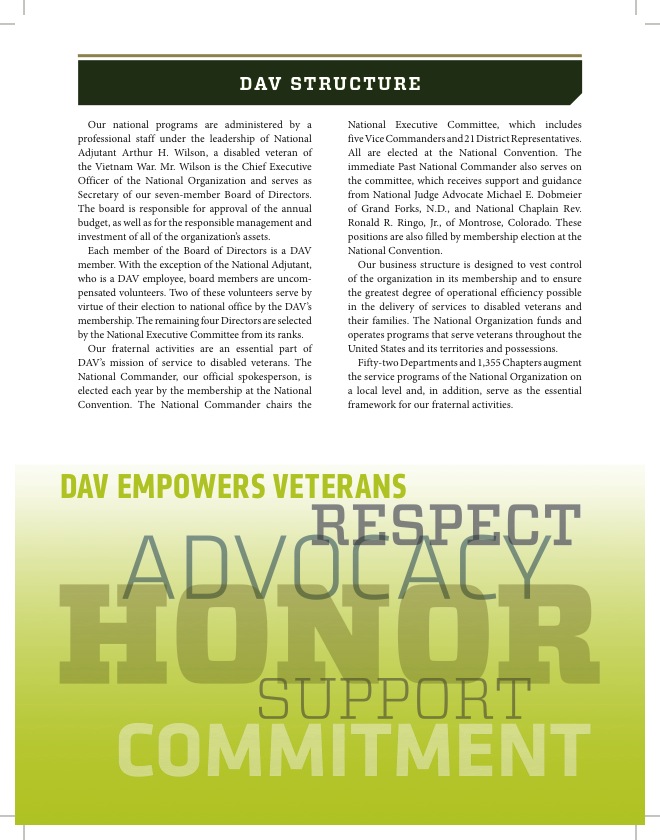 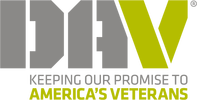 1
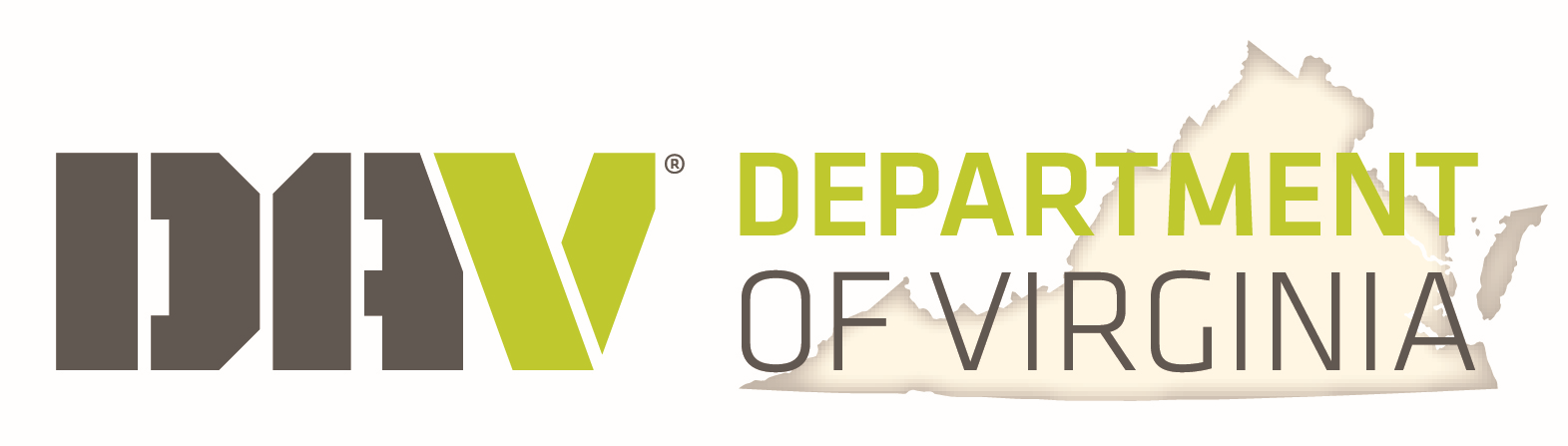 Chapter CommanderReports
Department of Virginia 2022
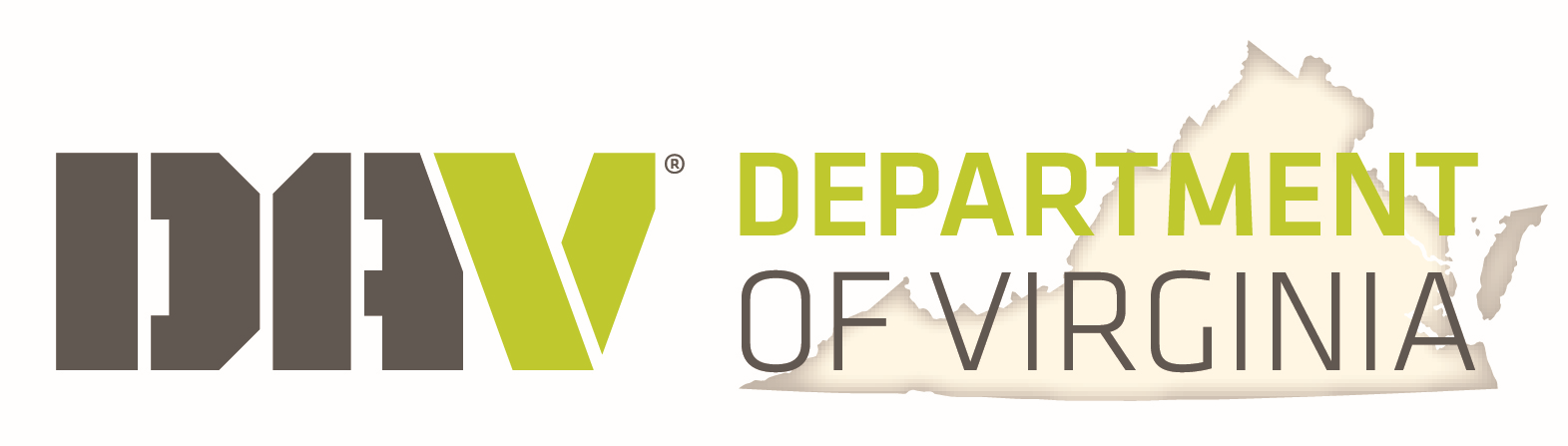 DepartmentWebsite Overview.Department Administrative Information Section
Department of Virginia 2022
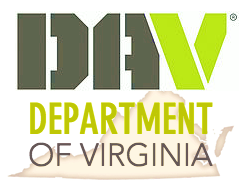 Instructor
Jim Procunier, PDC

Webmaster
4
Department of Virginia
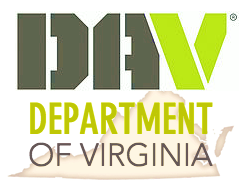 Background
www.VirginiaDAV.org
The current website was developed in the fall of 2016

 As of 2-23-22: 48,847 visits to the website
  over 8,800 visits per year ! 

VirginiaDAVinfo@gmail.com was established to 
     allow veterans to contact us with questions, 
     not for submission of reports or documents 
     to headquarters

In-person Chat feature established in 2020 to allow veterans and the public to get quick answers
5
Department of Virginia
Landing Page
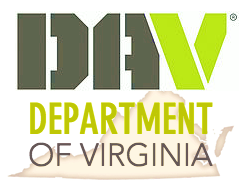 Top part of page
Mid part of page
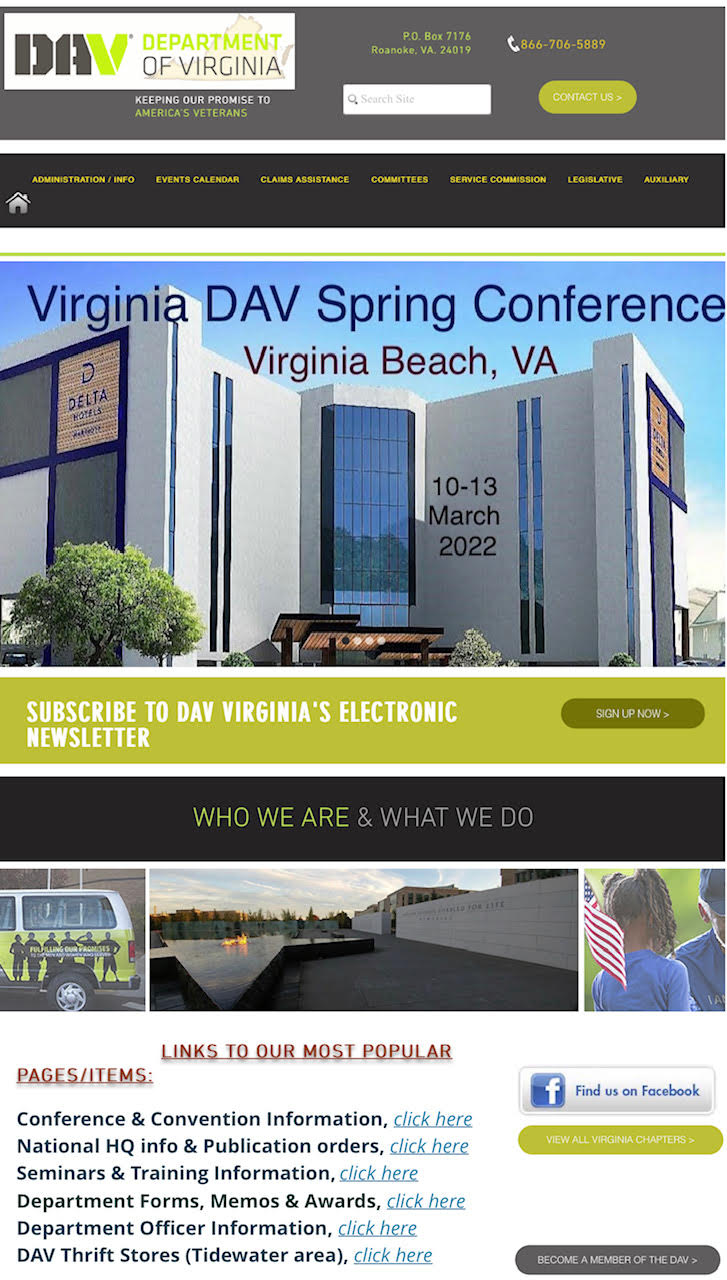 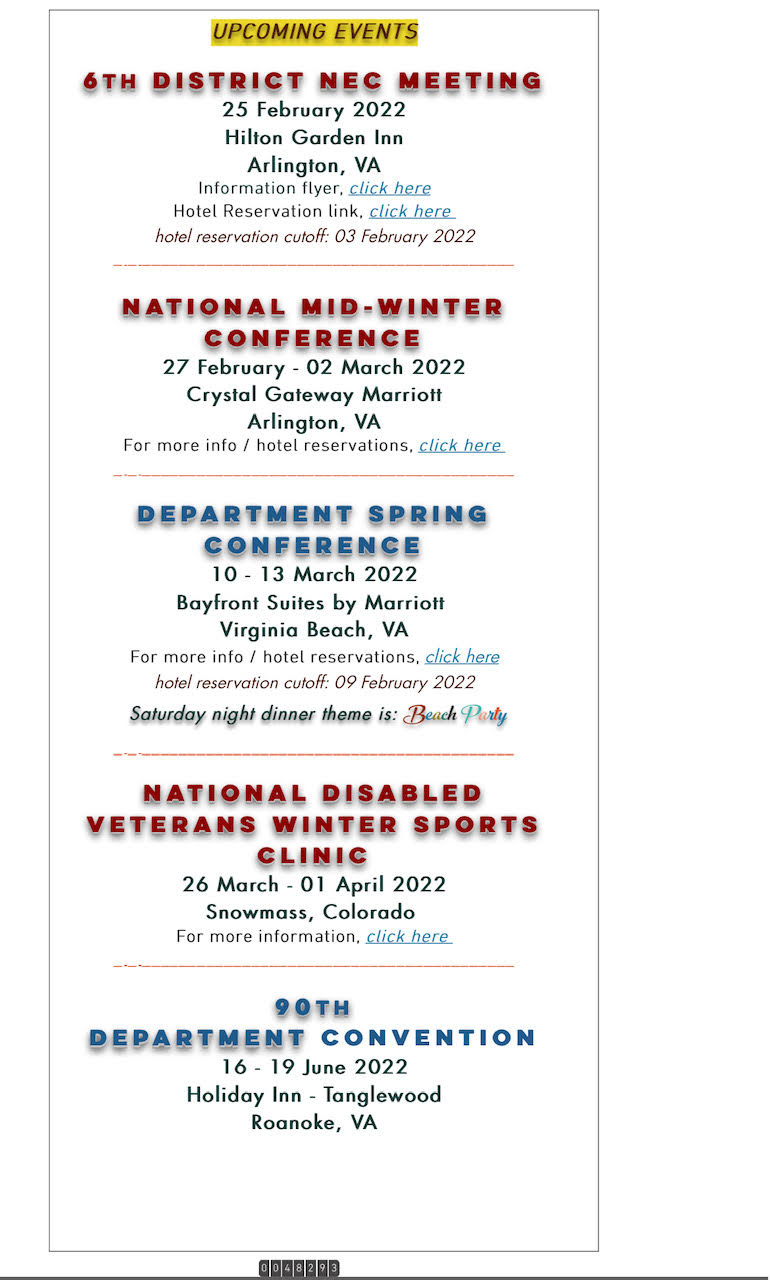 Menu Bar with dropdowns
Search feature
Events/Info scroll
Upcoming events
Popular page links
6
Department of Virginia
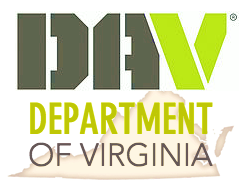 Landing Page
Bottom part of page
Contact Info & email block
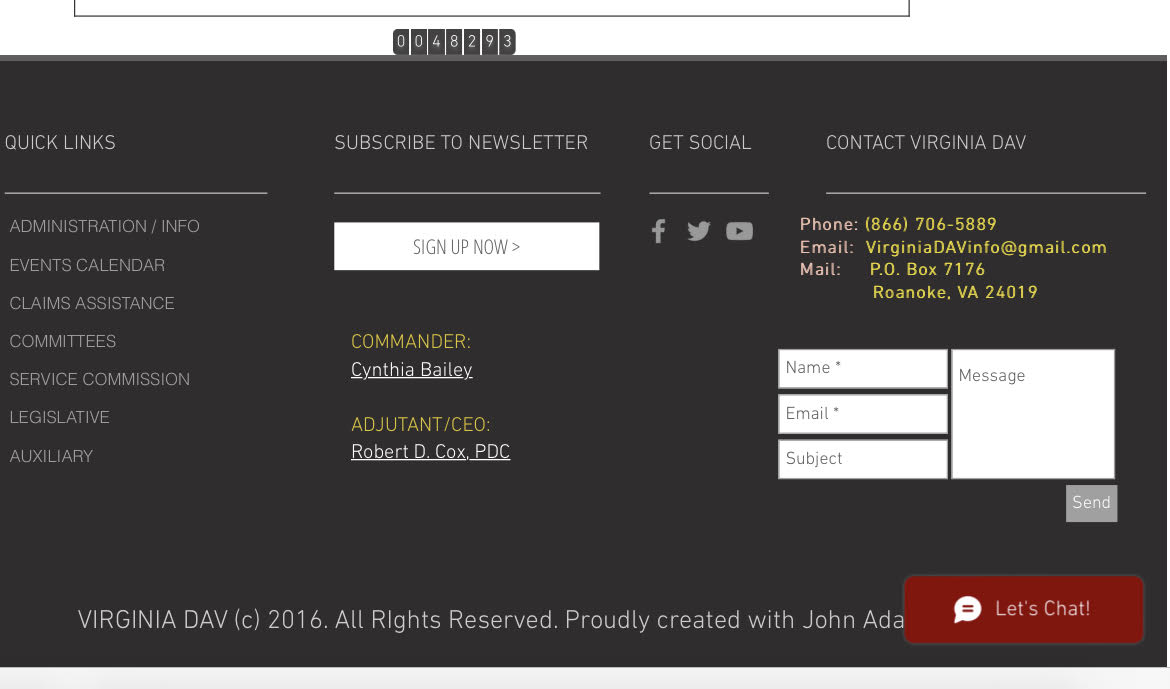 Chat Feature
Quick Links
7
Department of Virginia
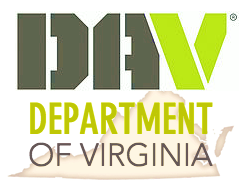 Drop Down Menus
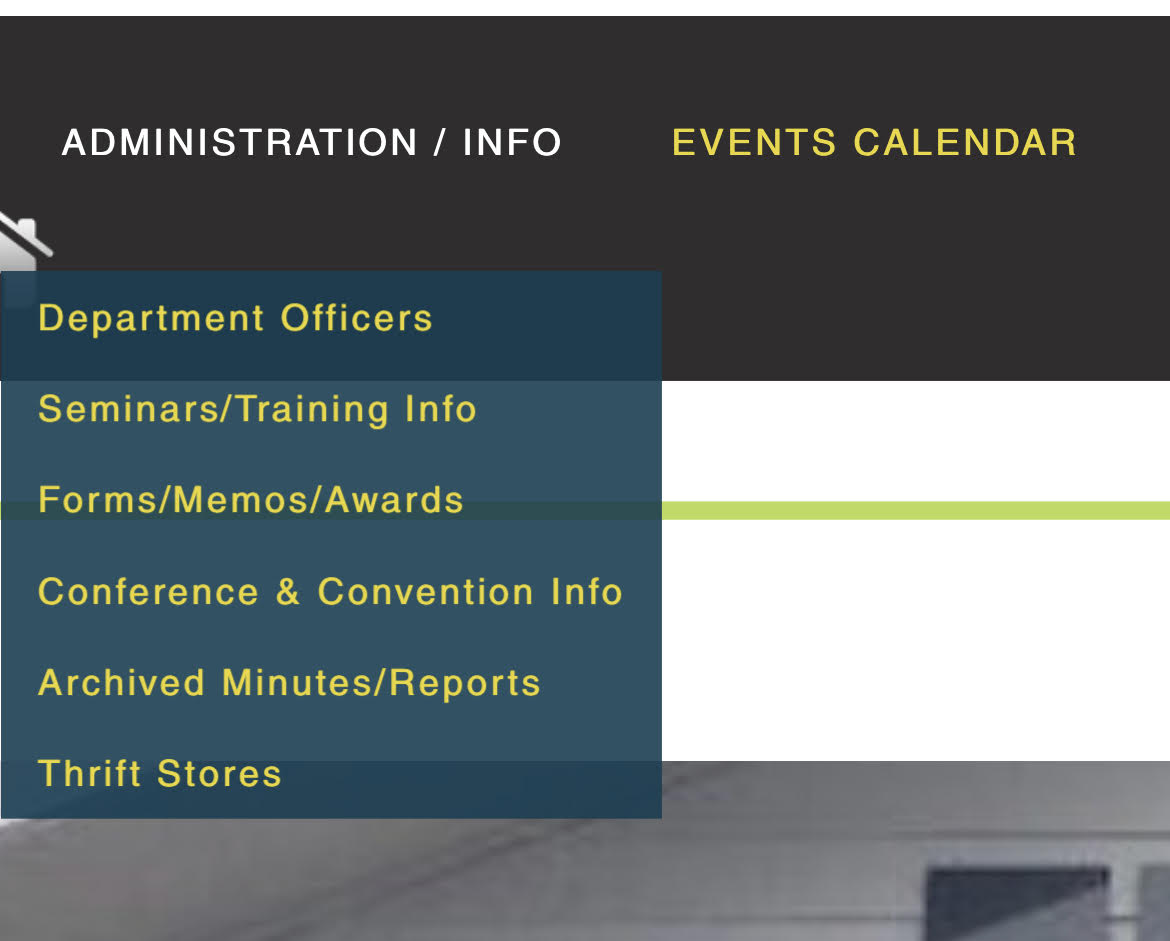 Each item at the top of the page has a drop-down menu with more pages.
8
Department of Virginia
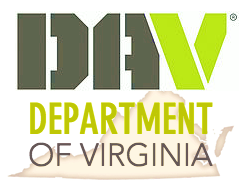 Department Officers
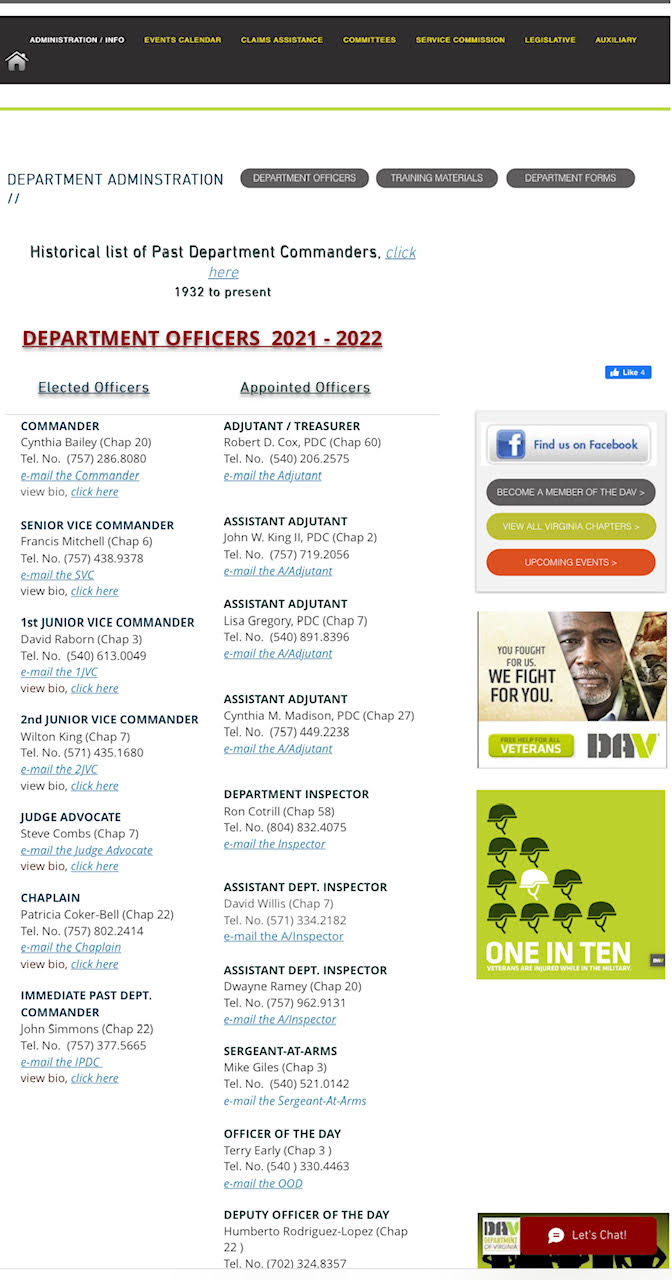 Additionally, a historical list of past Department Commanders is 
located here.
Names, bios and contact information for elected and appointed Department Officers are found here. 

 To email anyone, click on the e-mail link.
9
Department of Virginia
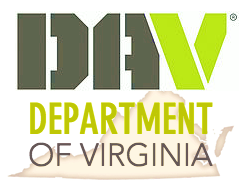 Seminars / Training Information
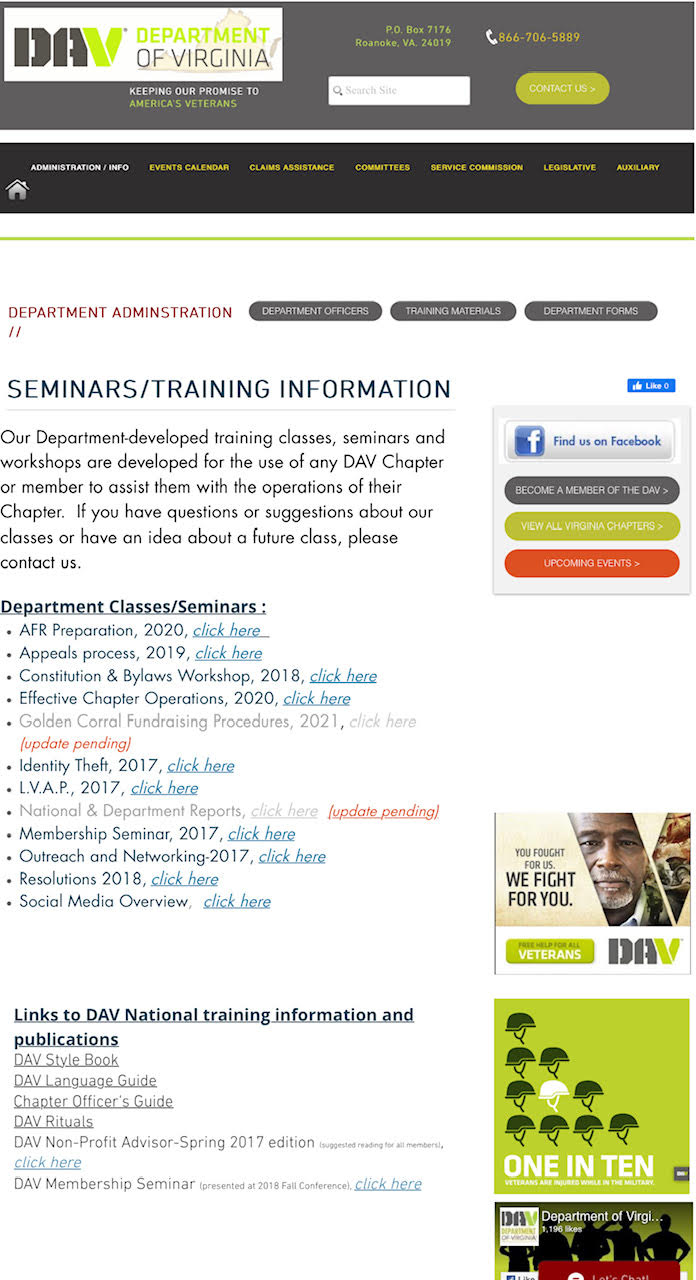 Seminars and classes presented at Department Conferences are posted here and may be utilized by our Chapters.  

 Other Departments as well as Chapters from other states have used our materials....Virginia leads the way in training !
10
Department of Virginia
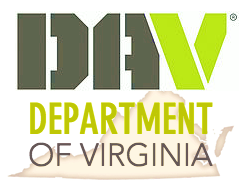 Department Forms
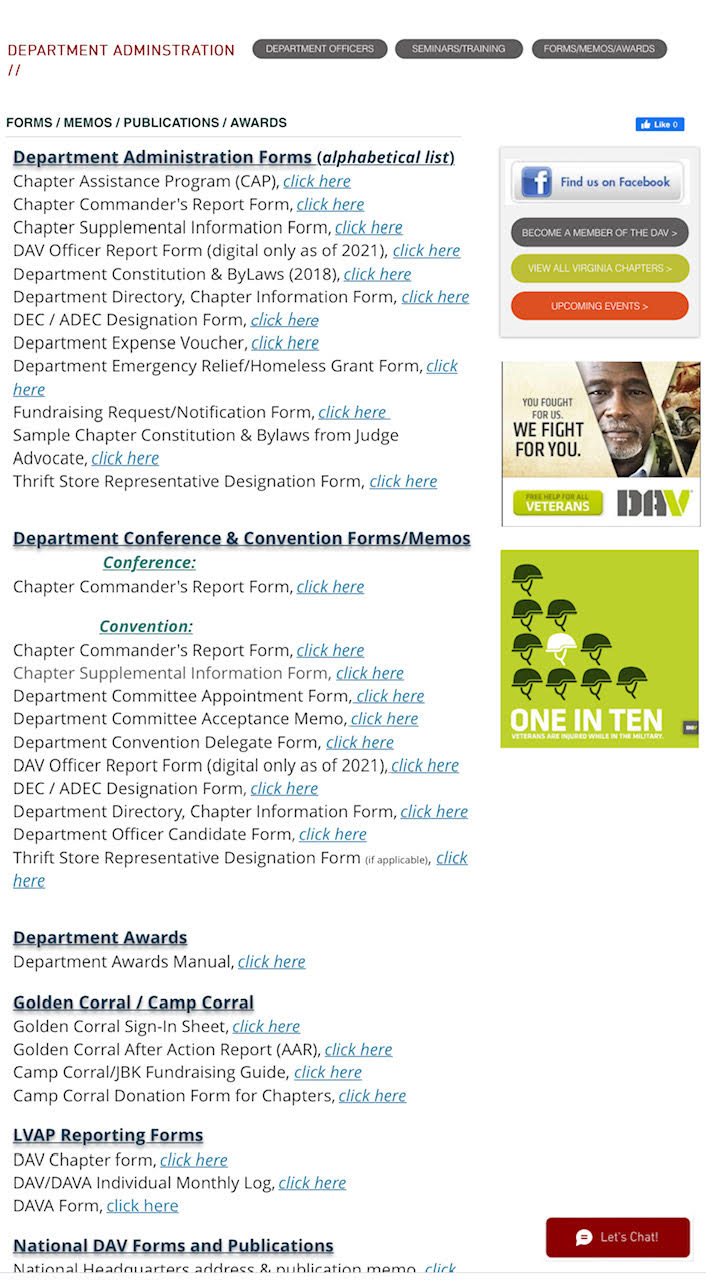 For Department forms, there is an alphabetical list, a section that separates the forms into Conference and Convention forms, Department awards, Golden Corral /Camp Corral, and LVAP.  



 The bottom half of the page has various National DAV forms and publications.
11
Department of Virginia
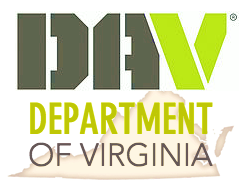 Conference & Convention Information
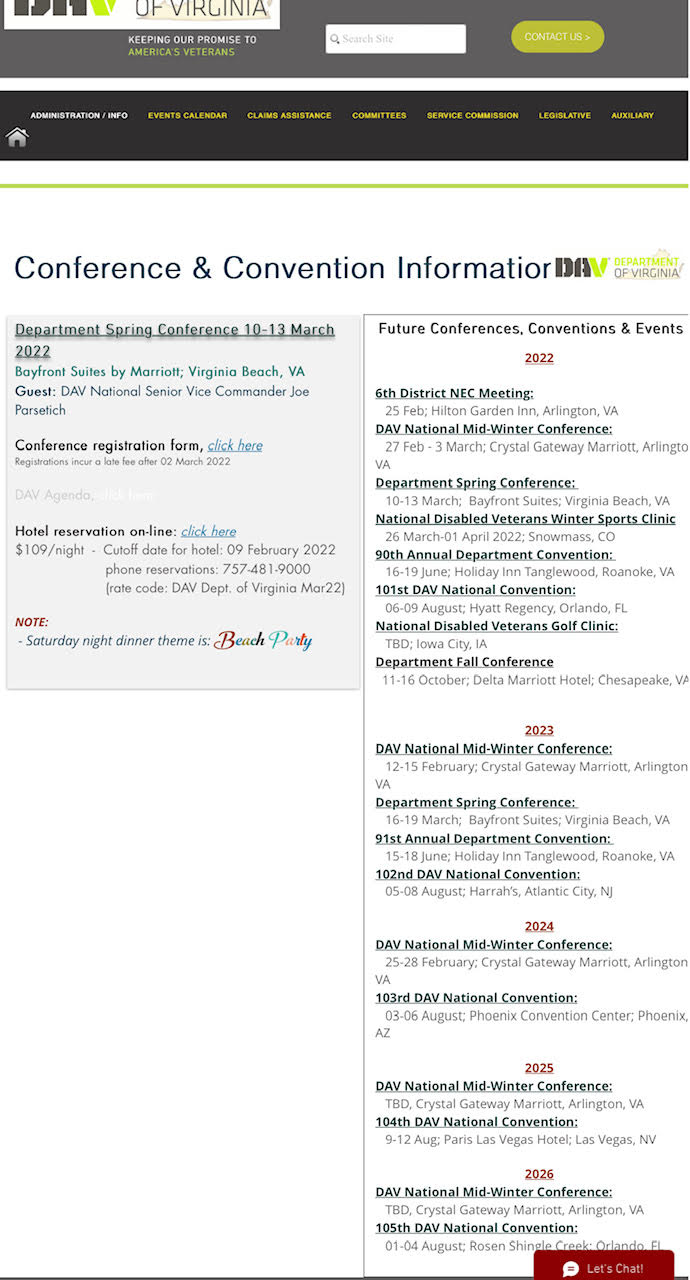 The next department event is on the left side of the form, with links to the hotel, conference registration, the Agenda, etc.



 Future Department and National events out 4 years are on the right side.
12
Department of Virginia
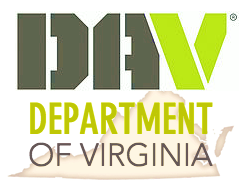 Other Menu Options
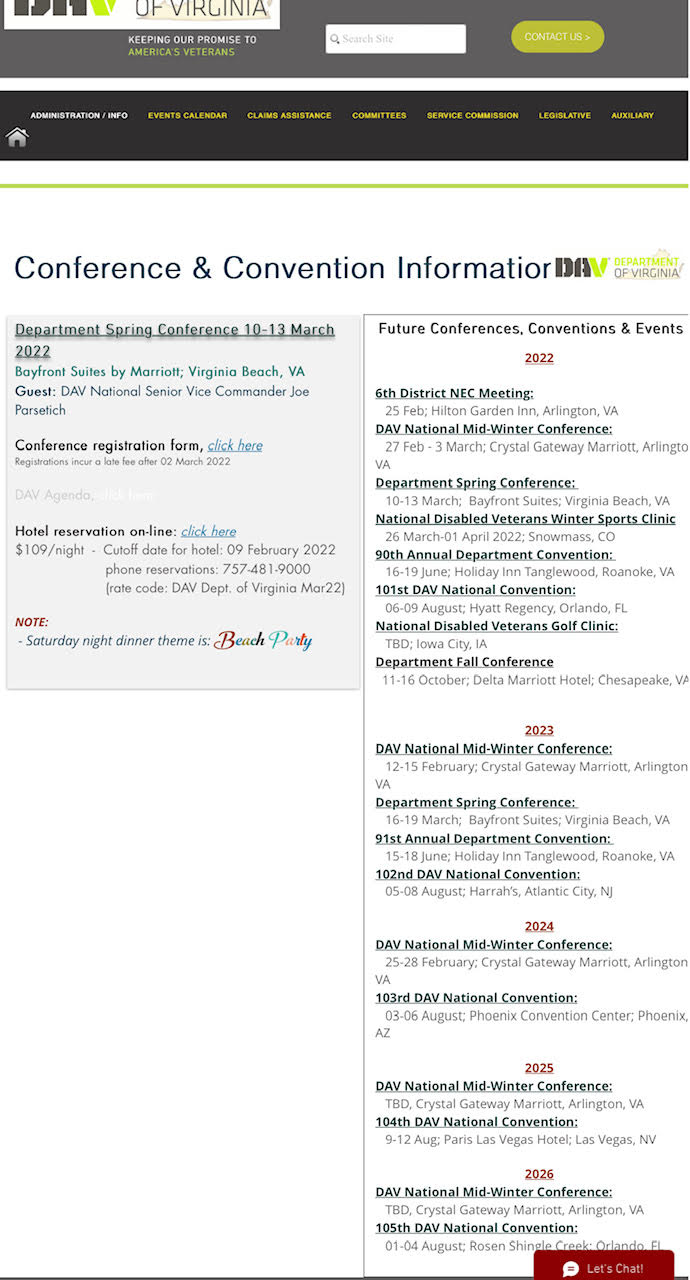 Other drop-down menus at the top of the page link to:
 Events Calendar
 Claims Assistance
 Department Committees
 Service Commission
 Legislative
 Auxiliary
13
Department of Virginia
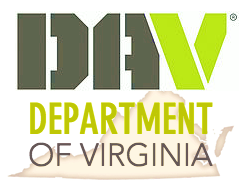 Summary
Look under the Administration/Info tab for Department Officers, Forms, Classes, Conference and Convention information, and archived reports.
Do not send any reports or documents for the Department office or Adjutant via the VirginiaDAVinfo@gmail.com email account.  They will not be forwarded for you.
Adjutant’s email: DAVadjutantVA@cox.net

Office email: VirginiaDAVhq@cox.net
Any questions about the website or contents contact the
    Social Media Committee: SMC.VirginiaDAV@gmail.com
All emails and phone numbers for Department Officers and Committees are on the website.
14
Department of Virginia
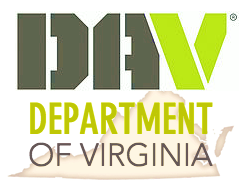 Questions
15
Department of Virginia
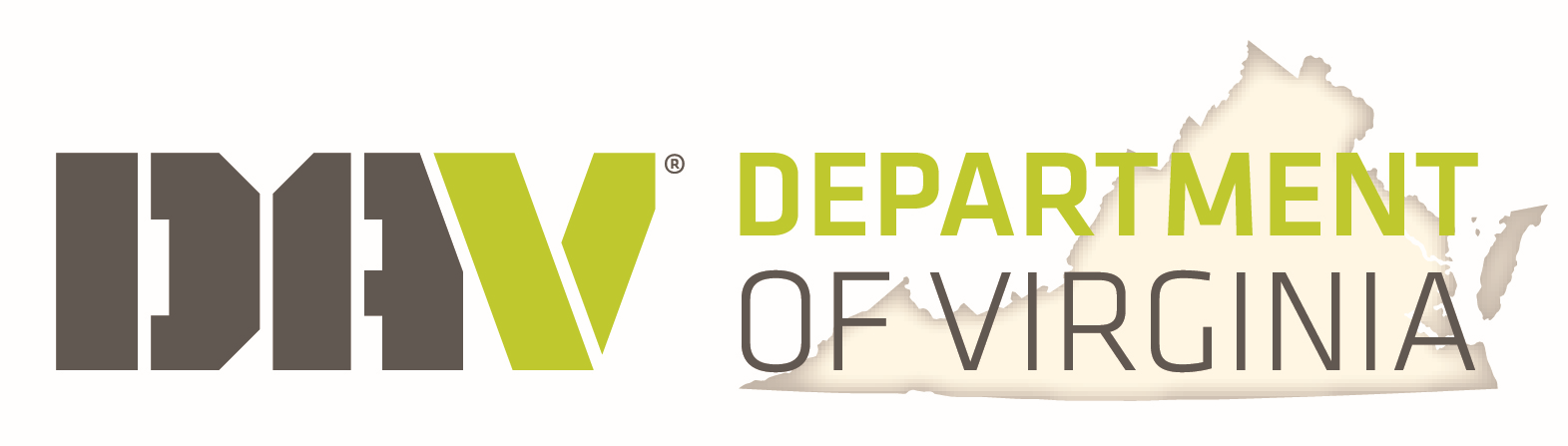 Chapter CommanderReports
Department of Virginia 2022
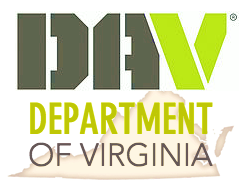 Department of VirginiaDisabled American VeteransP.O. Box 7176Roanoke, VA  24019-0147540-206-2575       toll free: 866-706-5889www.VirginiaDAV.org                                                         @DAVVirginia
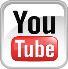 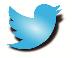 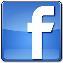 17
© 2022 DAV-Department of Virginia. ALL RIGHTS RESERVED
No part of this work covered by the copyright herein may be reproduced or used in any form or by any means without permission from DAV-Department of Virginia
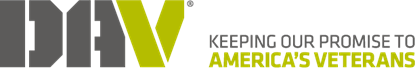 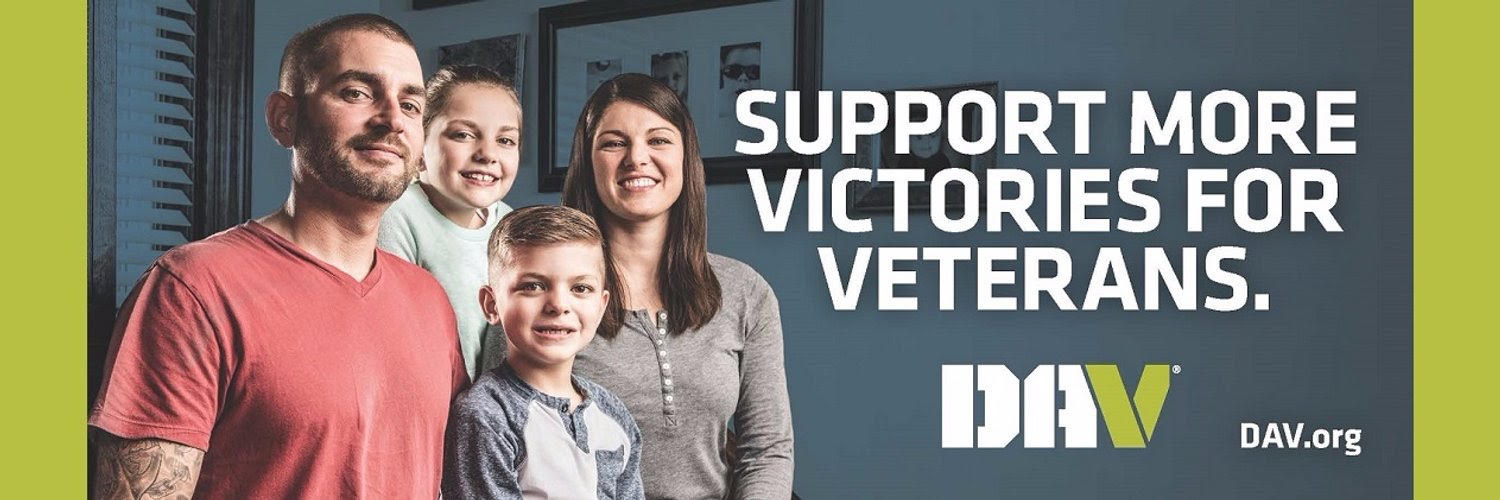 18
Department of Virginia